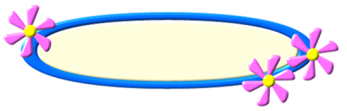 Unit 4
Stories and Poems
The Fable of the Woodcutter
WWW.PPT818.COM
Learning aims(认知学习目标)
知识目标：
1.掌握词汇: fable;  woodcutter;  axe;  dive; admit; 
                      silver; policy 
2.掌握短语: make one’s living;dive into; be happy with 
                     get back; admit to sb.; feel sorry for sb.;        
                     Honesty truly is the best policy.
能力目标：1.能阅读并理解课文。    
                    2. 能熟练运用本课所学单词和短语。
情感目标：能总结出这个寓言故事的寓意并用来指导生活。
Preview result show(预习成果展示)
要求：学友抢答展示
词形转换及英汉互译：
dive(过去式)___________  (过去分词)________
2.admit(过去式)_________ 3.cut(现在分词)________
4.honest(名词)___________(反义词)____________ 
5.true(副词)__________  6.谋生_______________
7.取回某物_______________8. 潜入___________ 
9.向某人承认___________ 10. once again_________
11.be happy with__________________________
12.feel sorry for sb. ______________________
13. Honesty truly is the best policy_________________
dived/dove
dived
cutting
admitted
honesty
dishonest
truly
make one’s living
dive into
get back sth.
admit to sb.
once again
对---感到满意
为某人难过
诚实至上/诚为上策
课堂研讨助学
Activity 1: Read and answer
要求：
独学： 读课文，理解课文大意，完成课本Let’s   
            do it  NO.1，谁先得到答案谁举手回答。
Activity 1:  Read and answer
1.What happened to the woodcutter when he was cutting wood beside a lake?
2. Who appeared as the woodcutter cried?
3. How did the woodcutter get back his old axe?
4. Why did the spirit give the woodcutter the other two axes as presents?
The woodcutter lost his axe in the water 
when he was cutting wood beside a lake.
As the woodcutter cried,a spirit appeared.
The spirit dove into the lake and brought back his axe.
Because the spirit was so happy with the woodcutter’s honesty that she gave him the other two axes as presents.
Activity 2: Read and match
要求：
1. 再读课文，师友合作完成Let’s Do It！NO. 2.
2. 师友问答展示。
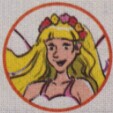 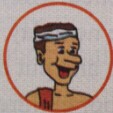 A: What do you think of the spirit/the woodcutter?
B: She / He is----.
Activity 3: Think about
1. What does the fable tell you?
   What should you do in your life?
Honesty truly is the best policy.
It’s important for us to be honest. 
We should get into the habit of honesty and never tell a lie.
要求：
群学：先独立思考，然后小组内合作讨论完成,专
          人记录，选派代表展示。
Activity 4: language points（语言点）
要求：
1.观察学案上所给的五个句子总结出黑体部分的结构
2.划出每个句子中的时间状语。
1. I was doing my homework at this time yesterday.
2. They were playing basketball at that time .
3. Tom was watching TV at 8 o’clock last evening.
4. We were talking loudly when the teacher came in.
5. While the boys were walking in the street , they met Jim.
当堂训练检测
要求：
1. 学生独立自主完成全部题目。
2. 师友互助合作交流(学友向师傅汇报)。
3. 整理学案。
living    2. dove into/dived into   3.to  
4.is happy with       5. wasn’t cooking
6. What were ----doing
反馈小结升华
1.What have you learned?
   I have learned------.
2. Which is the best group?
新课预习指导
1.熟读lesson22课单词；读课文1-2遍，了解  
   课文内容。

2.完成lessons22学案自主预习部分。